Щодо ефективності обміну інформацією електронними засобами зв’язку
Коваленко В.О., 
головний спеціаліст відділу нормативності та якості освіти управління освіти і науки Департаменту науки і освіти
Електронна пошта
Не змінено E-mail (…@osvitakh.org.ua):
міста: Ізюм, Лозова, Люботин, Первомайський, 
Чугуїв,
райони: Балаклійський, Близнюківський, 
Богодухівський, Борівський, Валківський,
Великобурлуцький, Вовчанський, Дворічанський, 
Зачепилівський, Красноградський, Краснокутський, 
Куп’янський, Лозівський, Нововодолазький, 
Первомайський, Печенізький, Сахновщинський, 
Шевченківський.
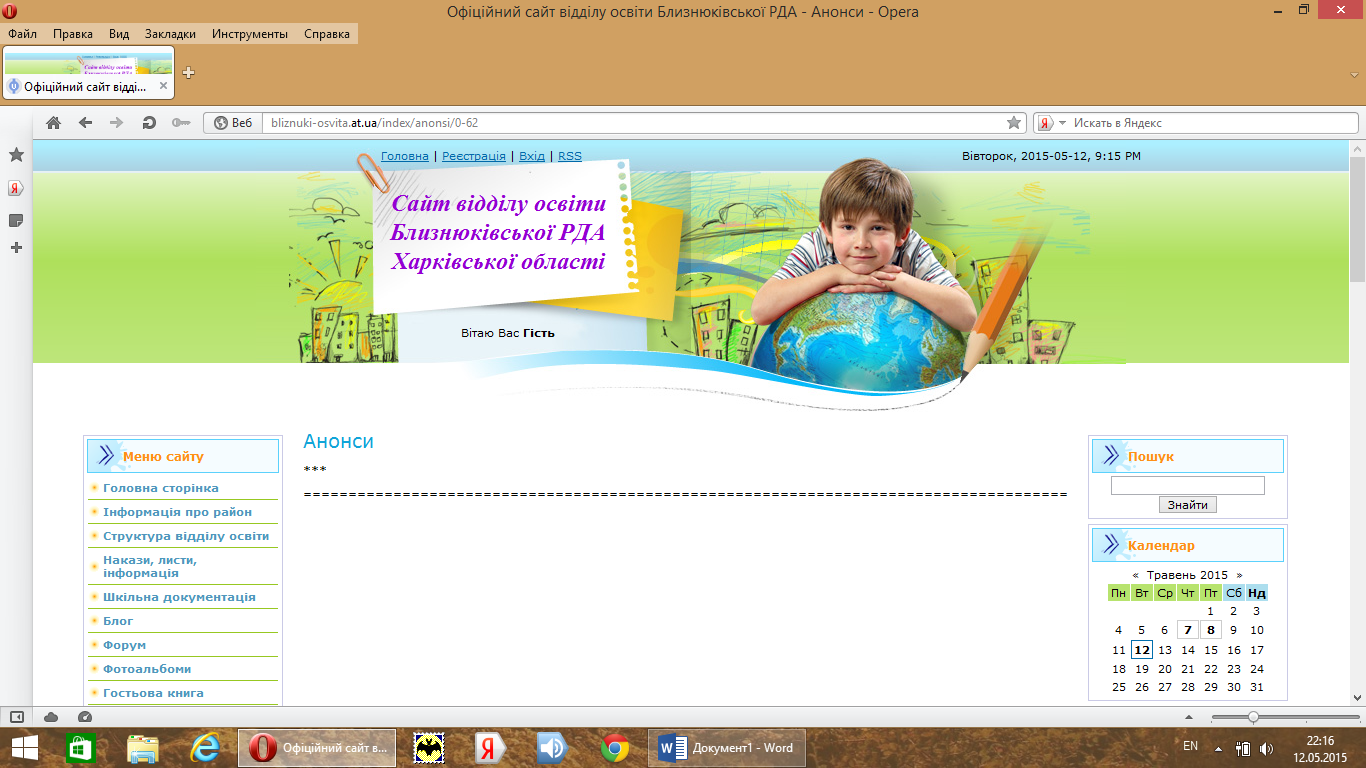 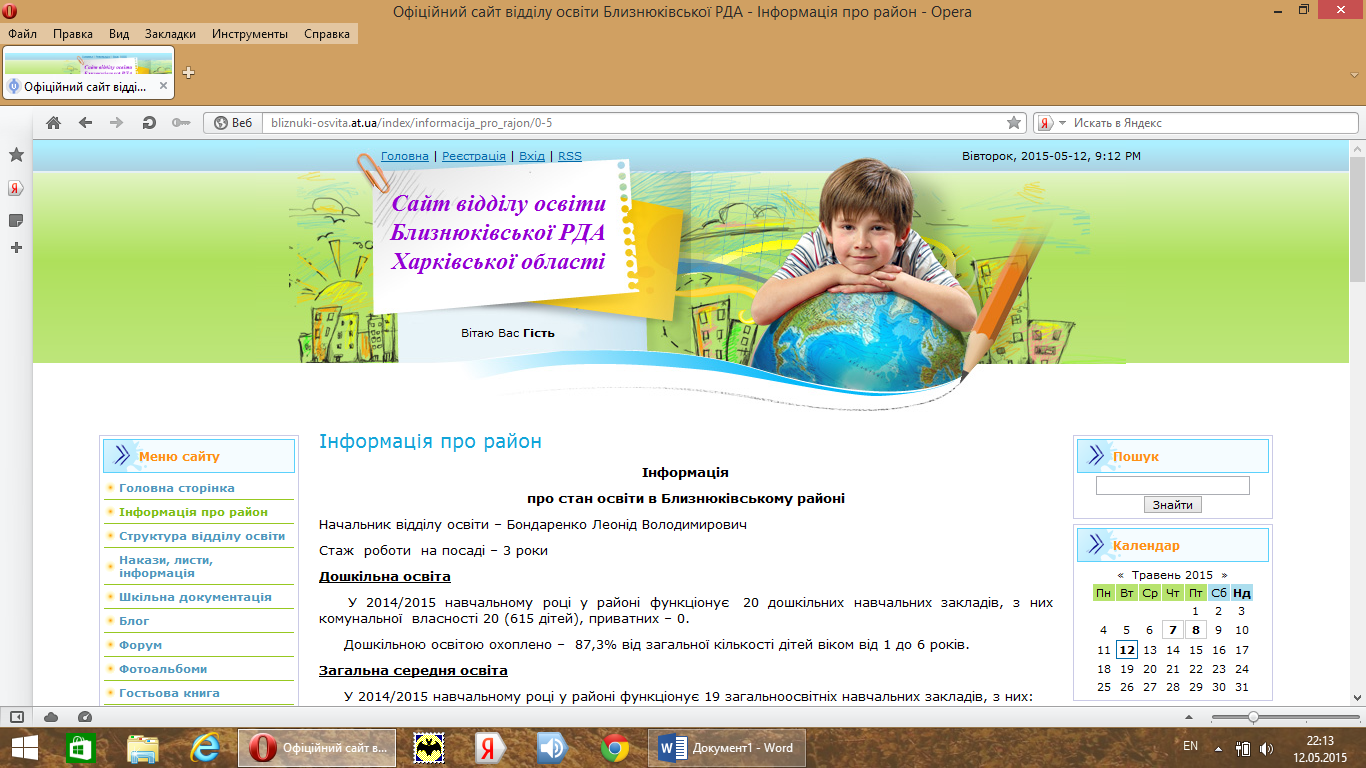 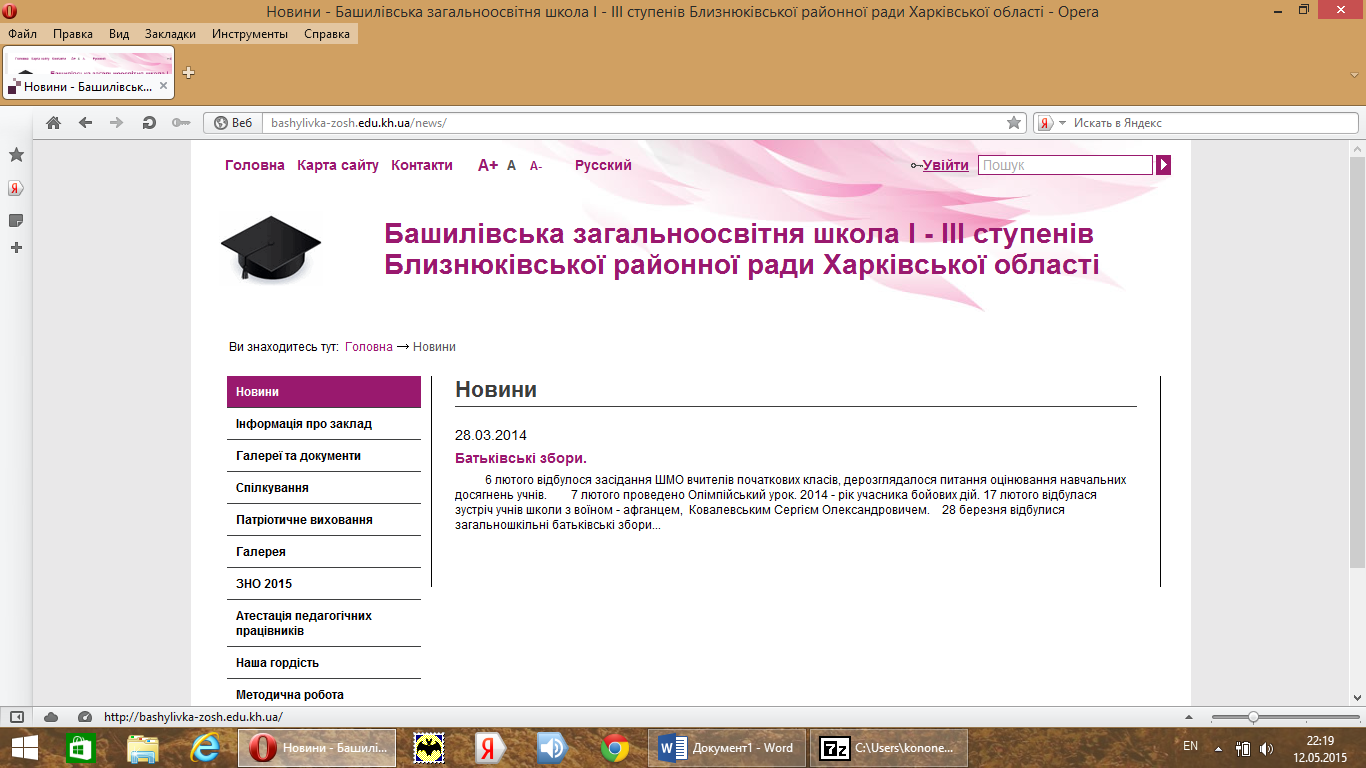 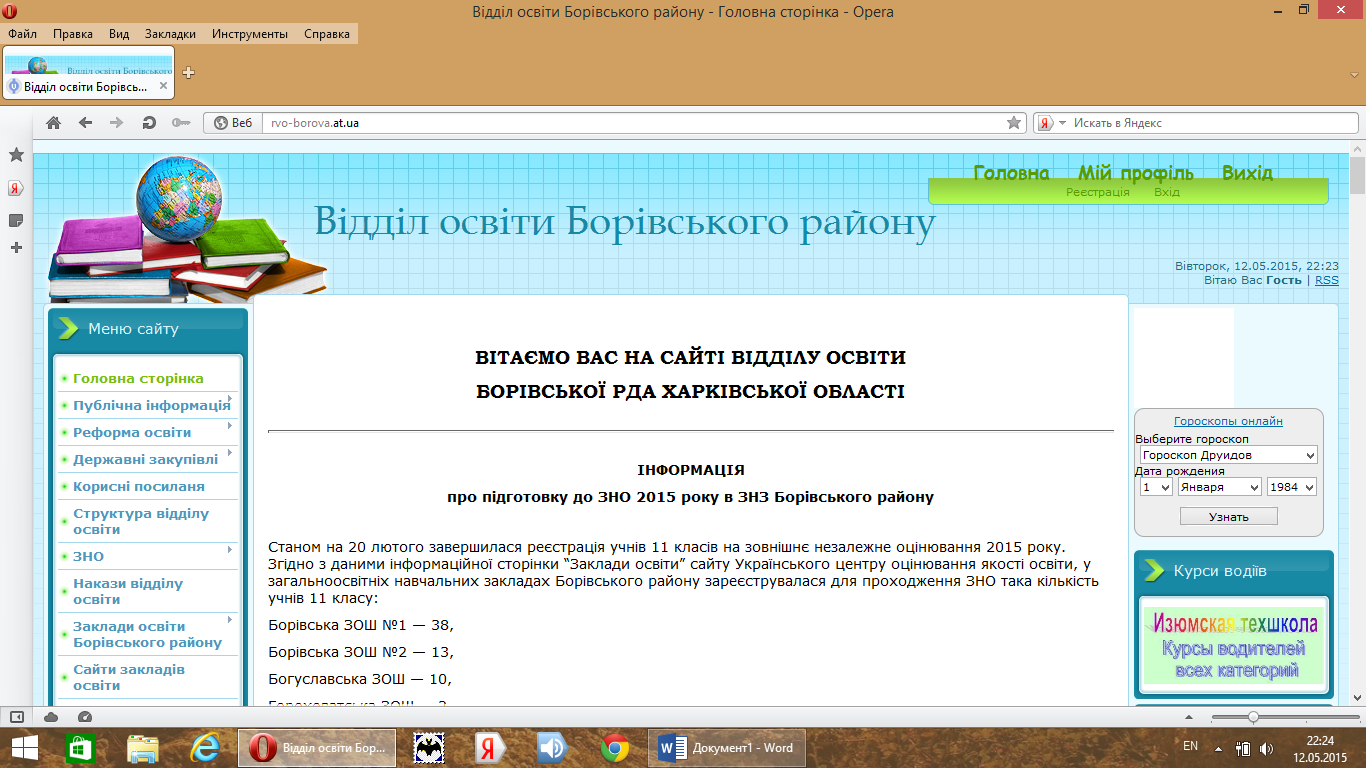 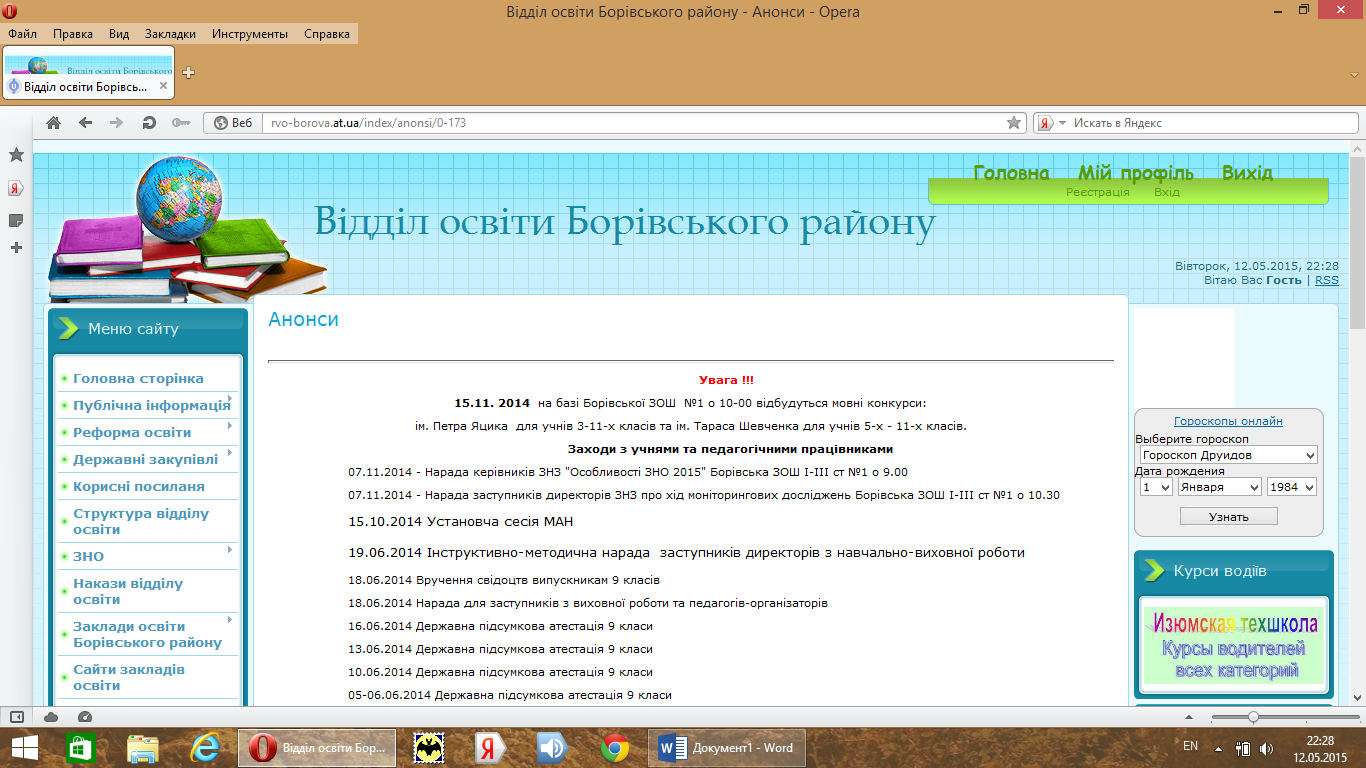 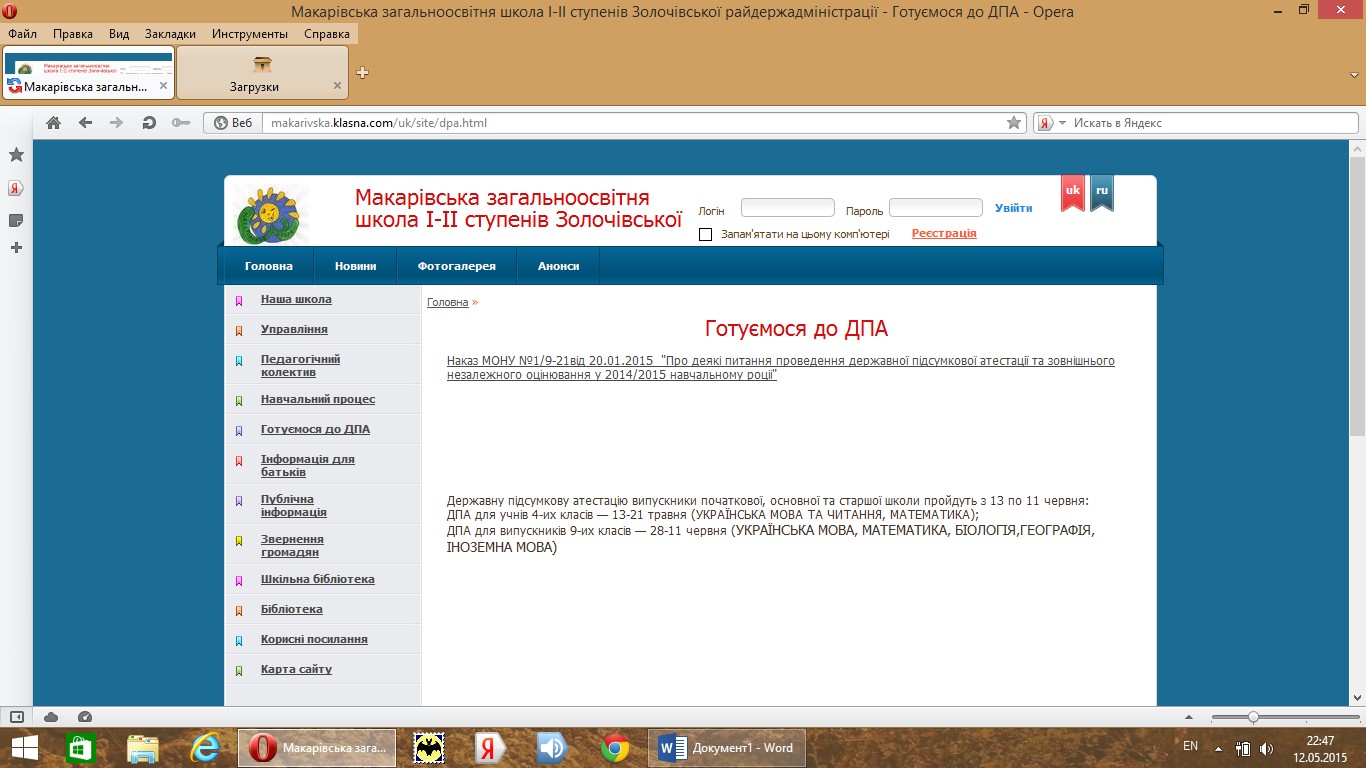 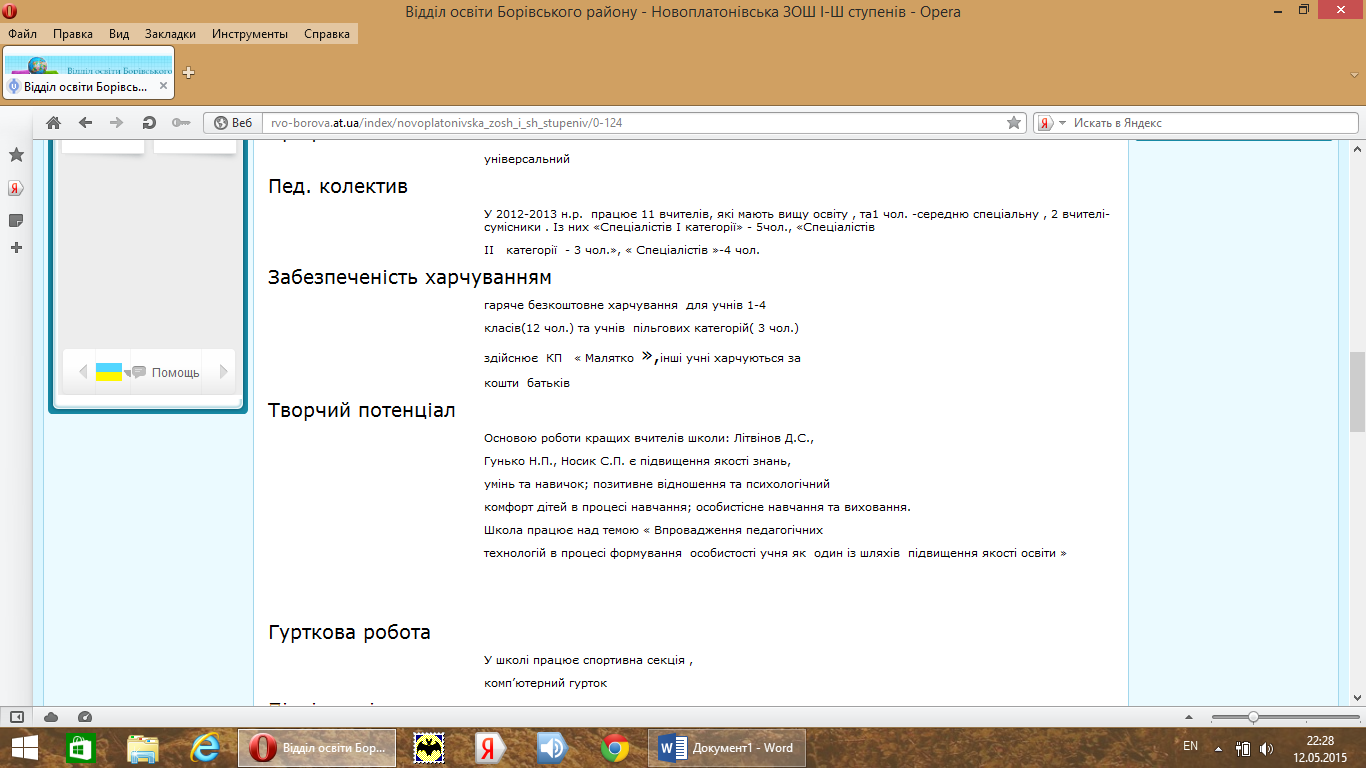 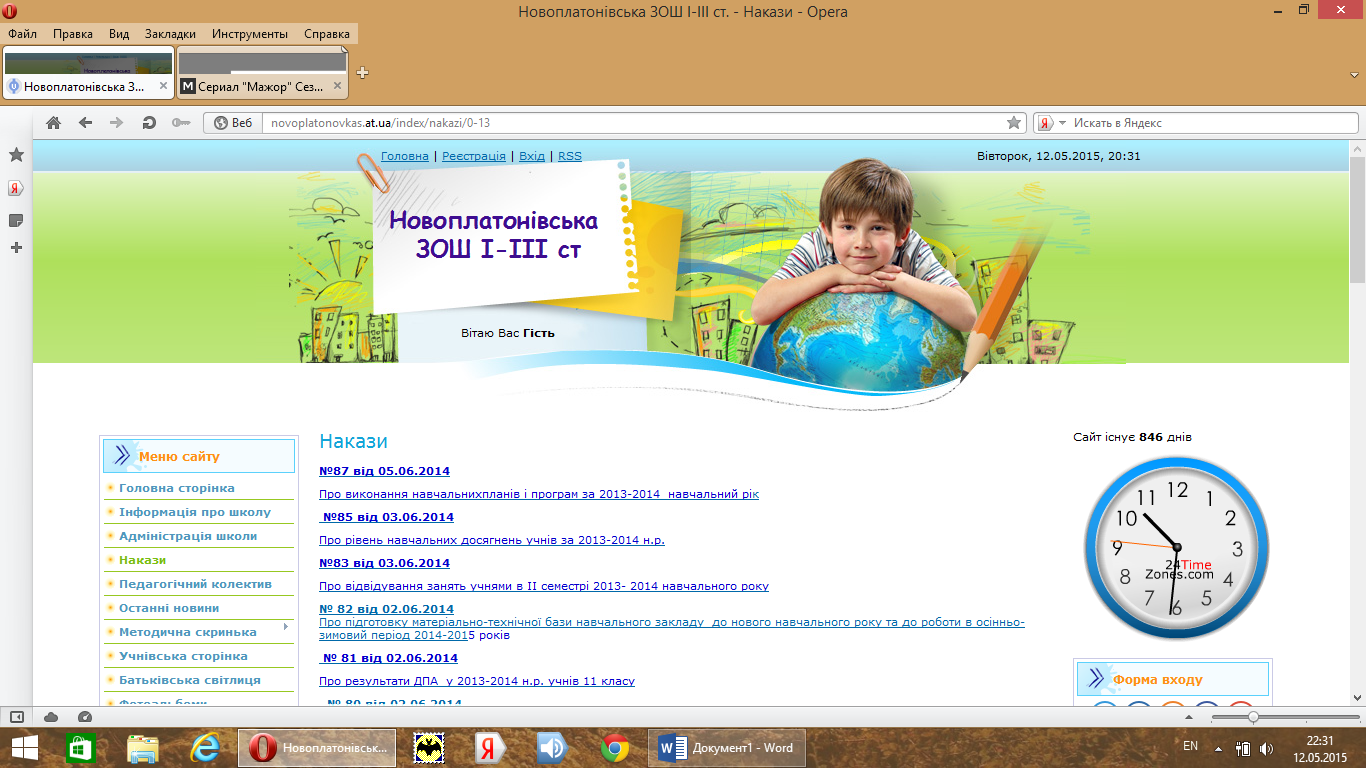 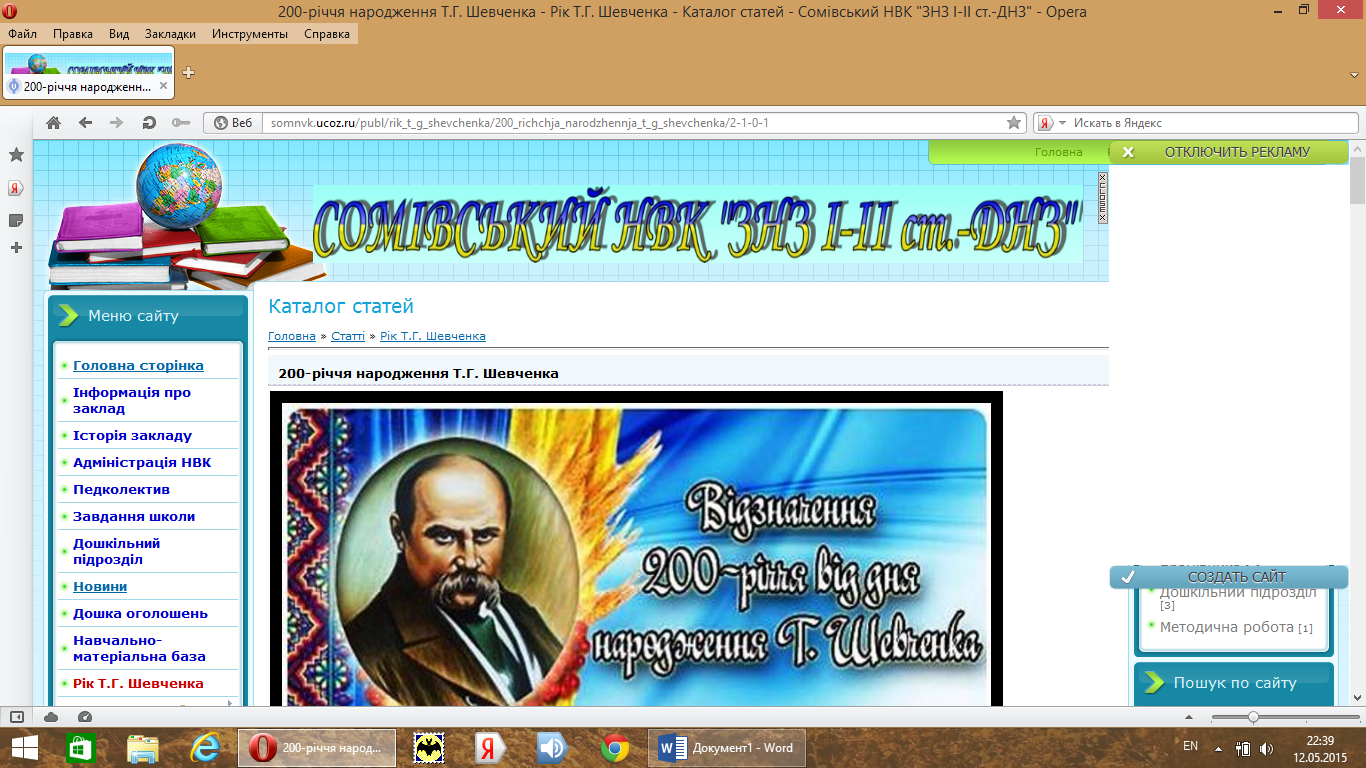 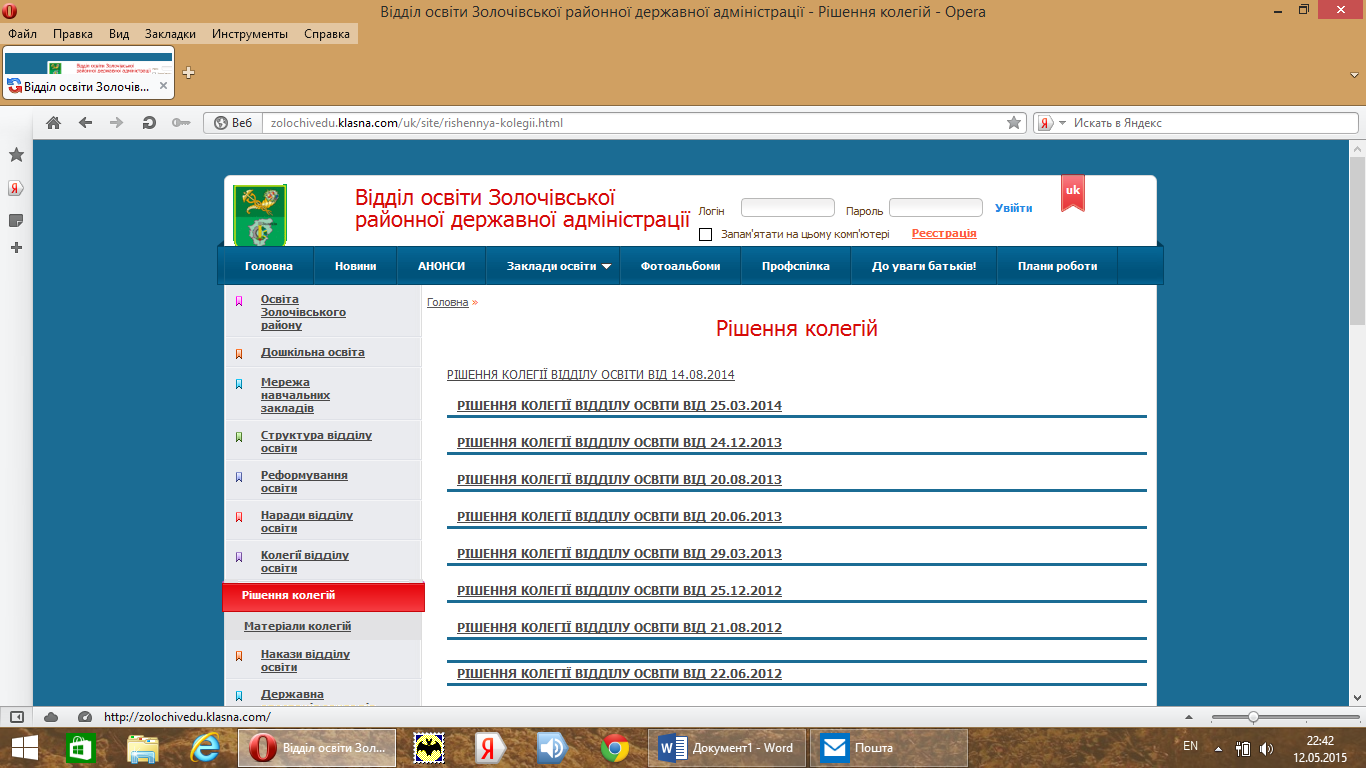 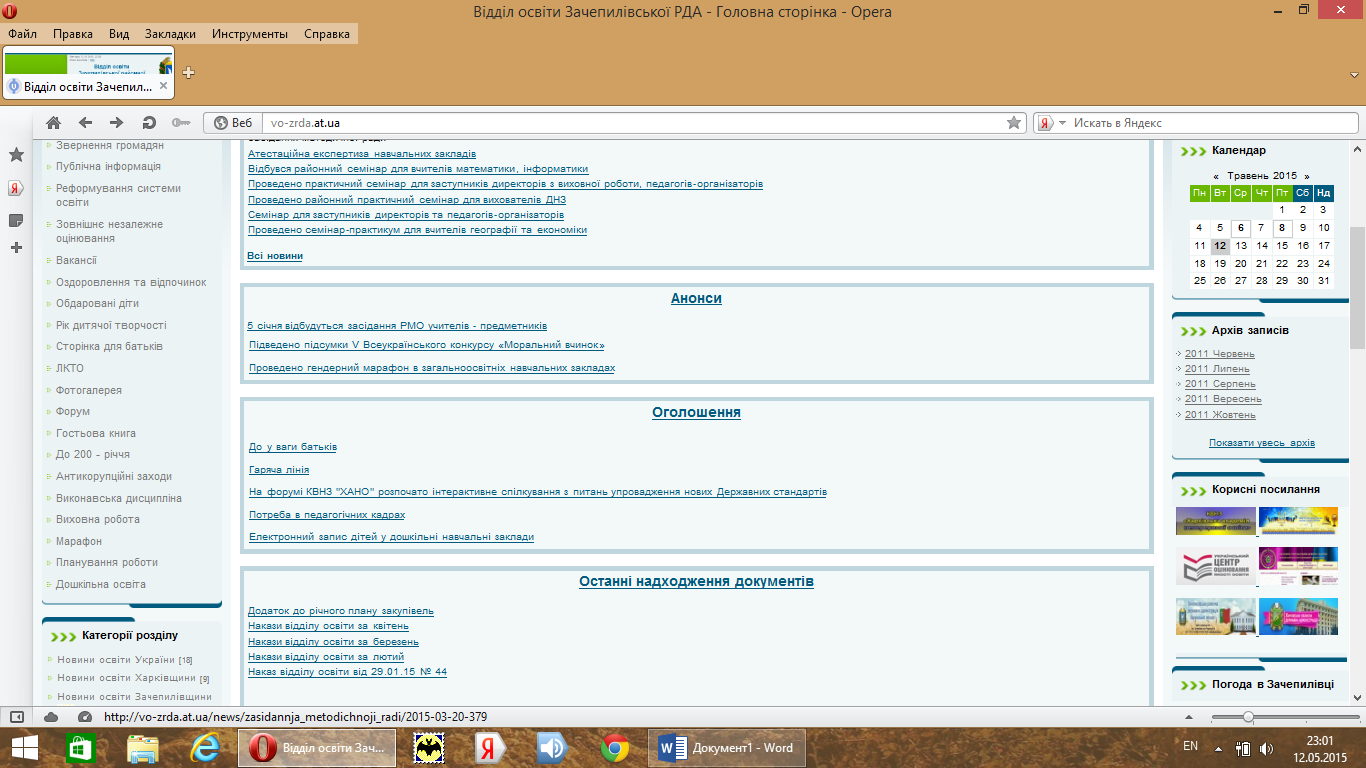 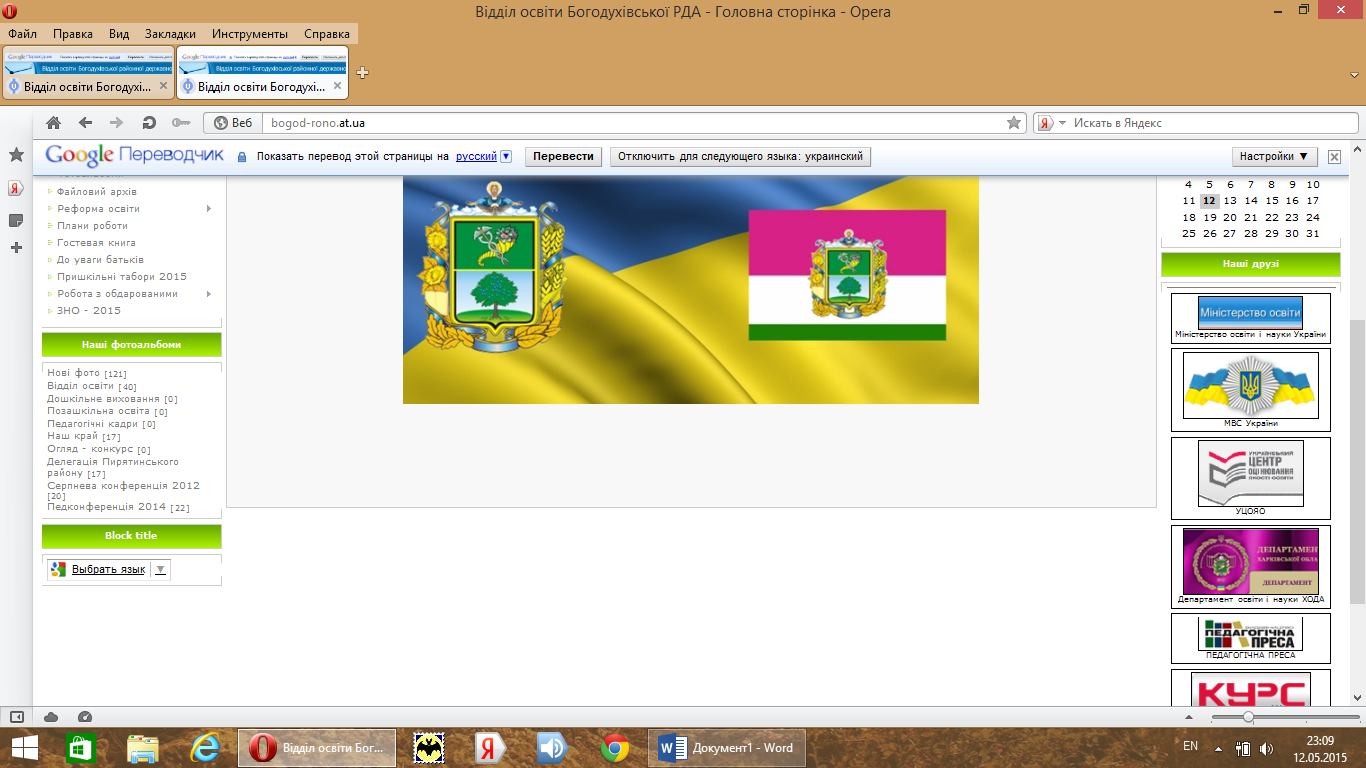 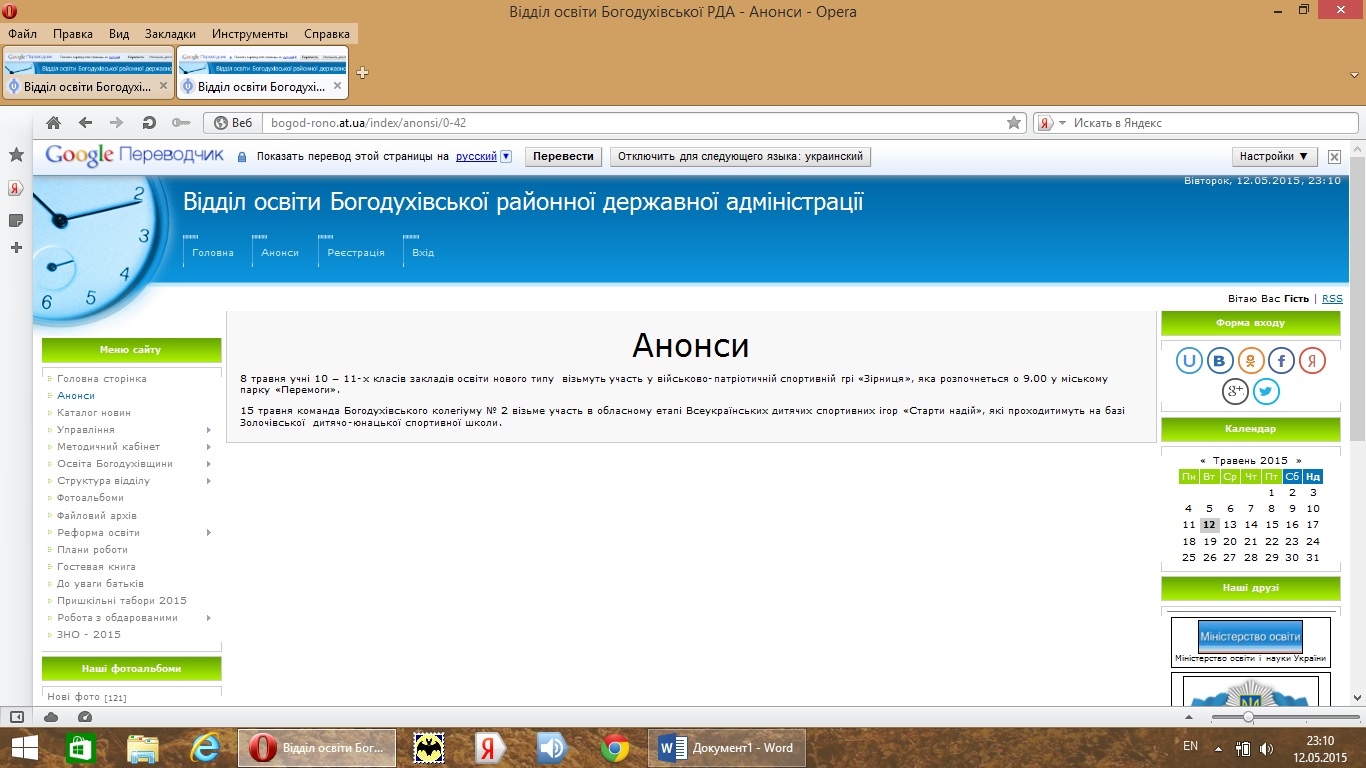 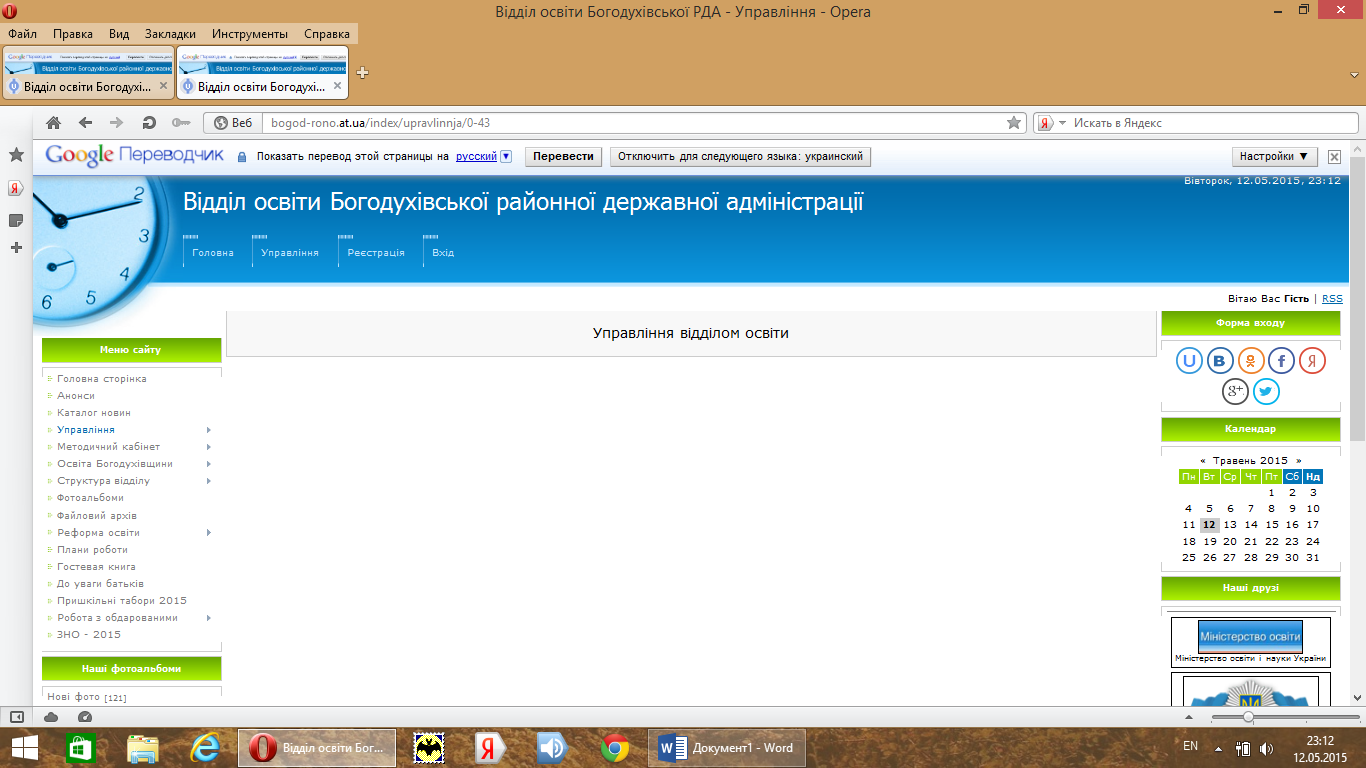 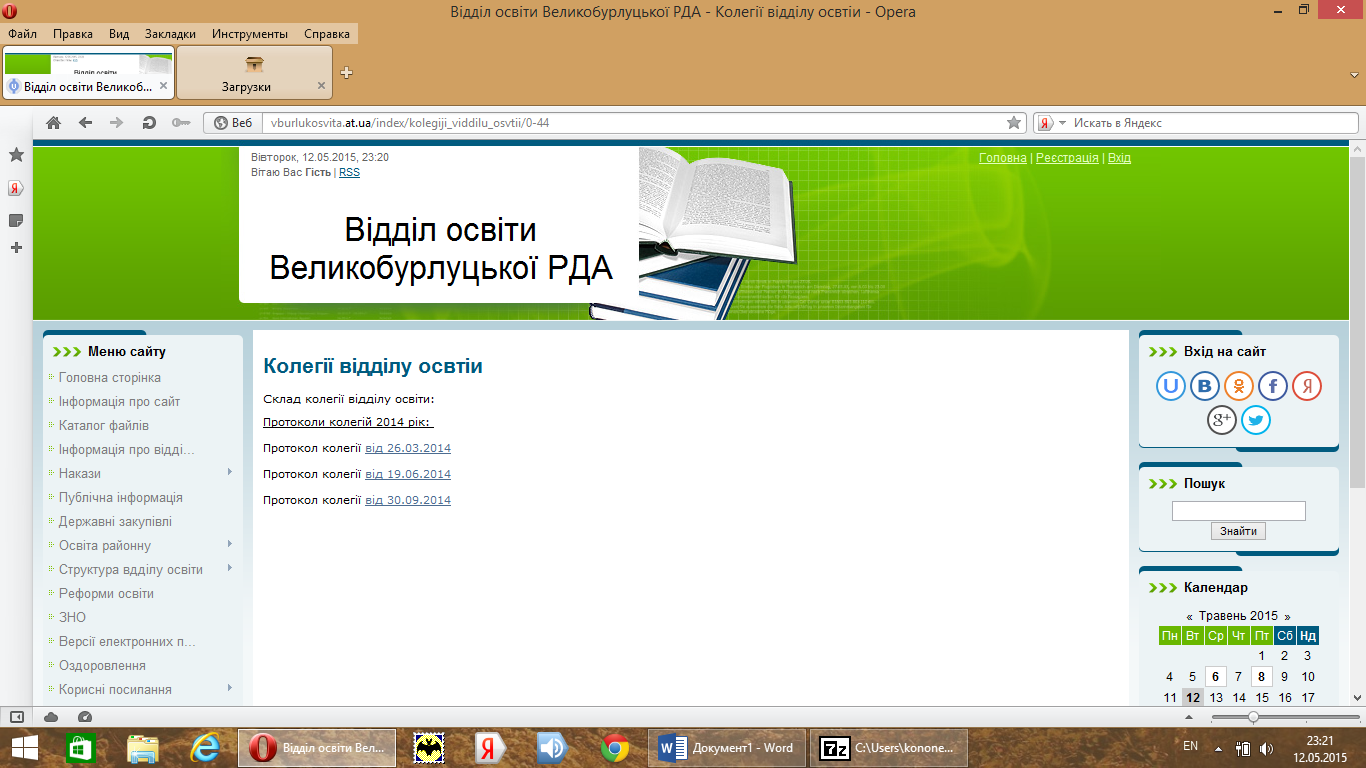 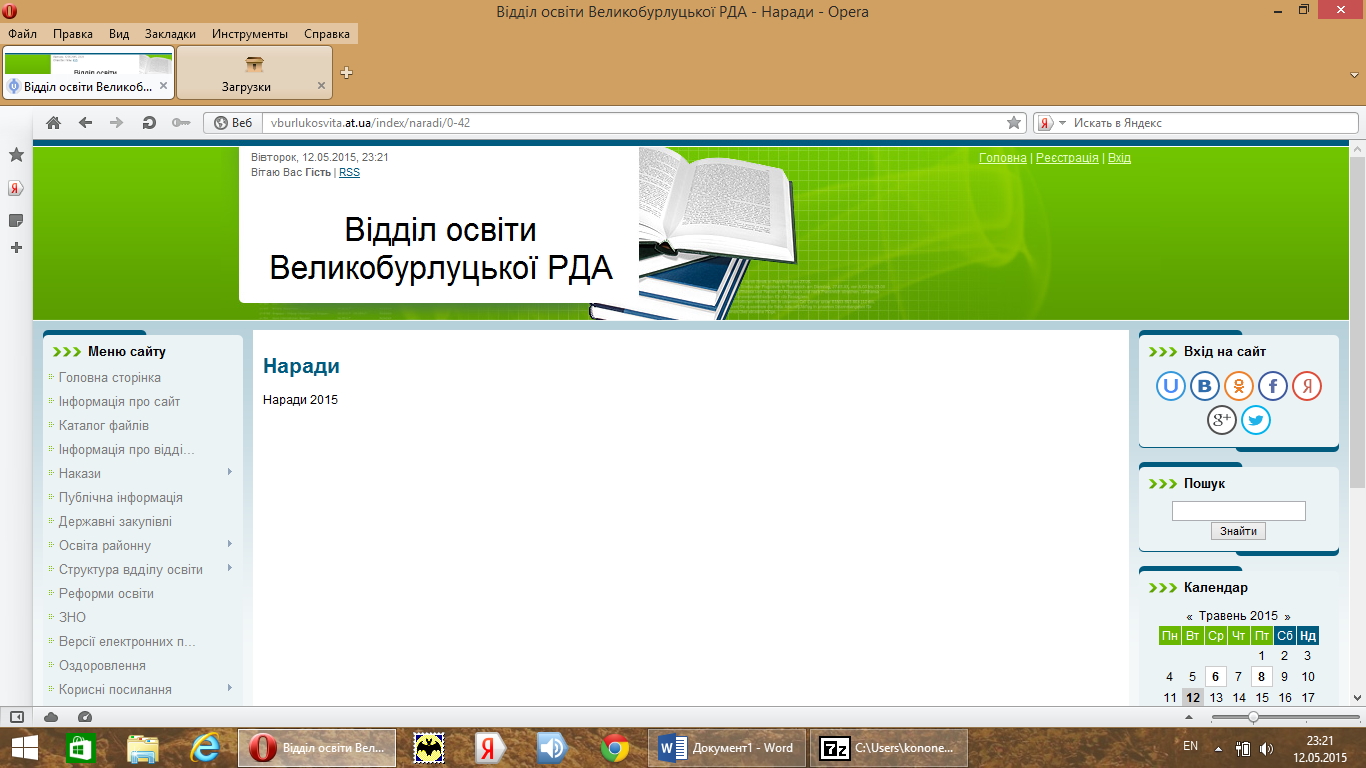 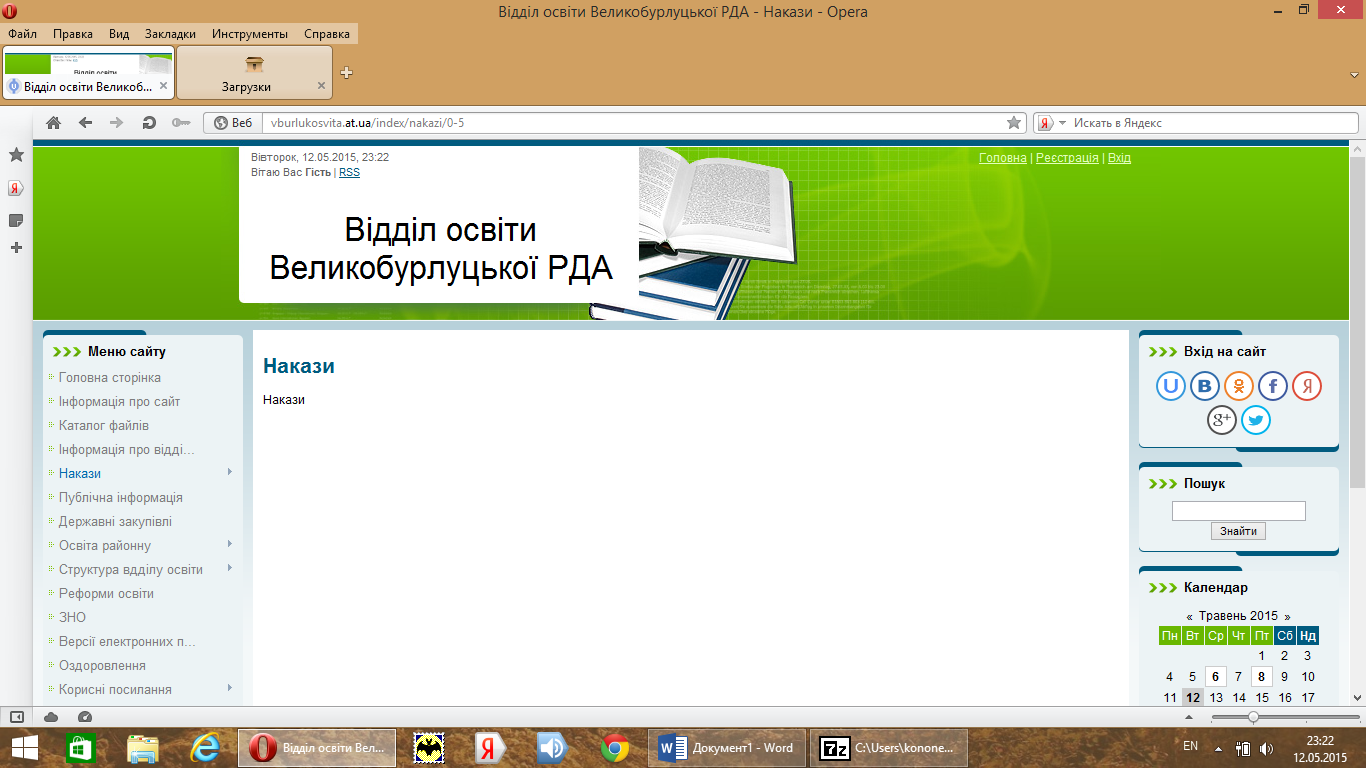 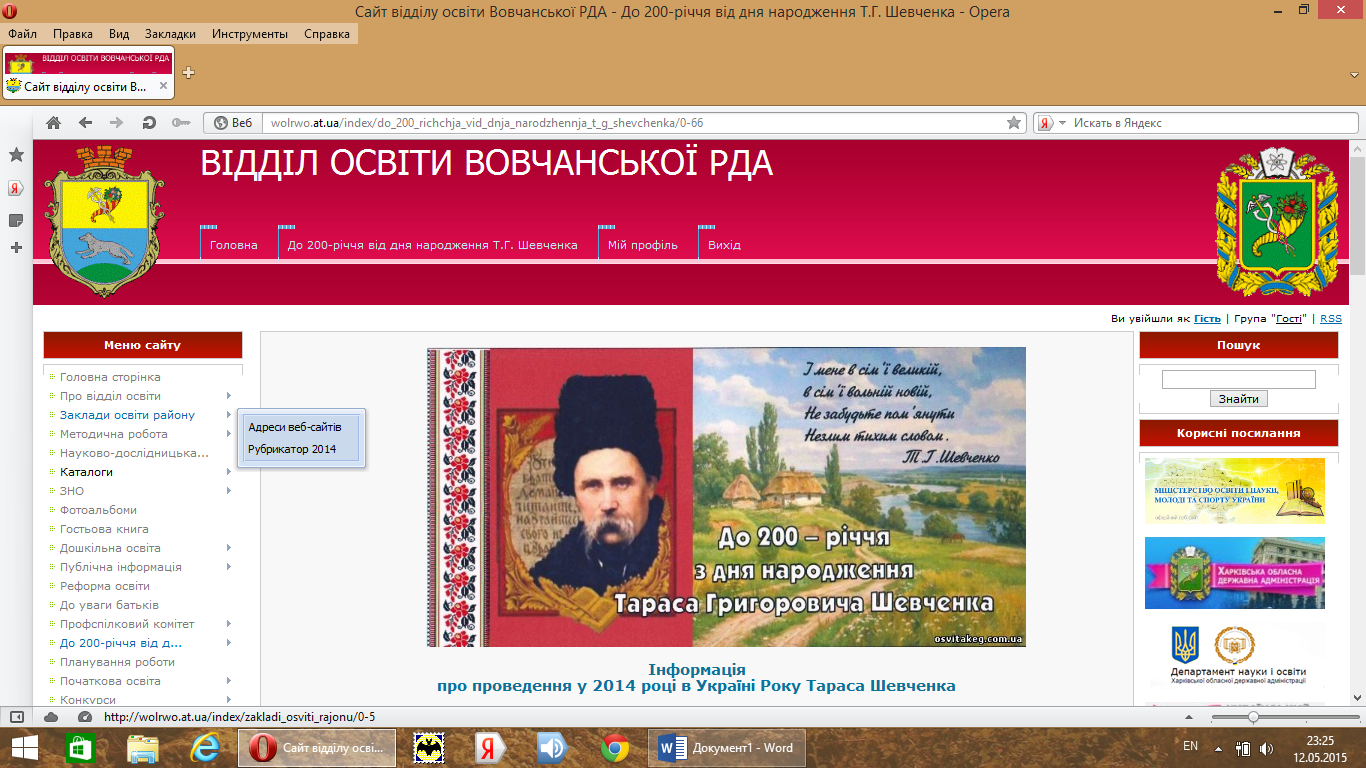 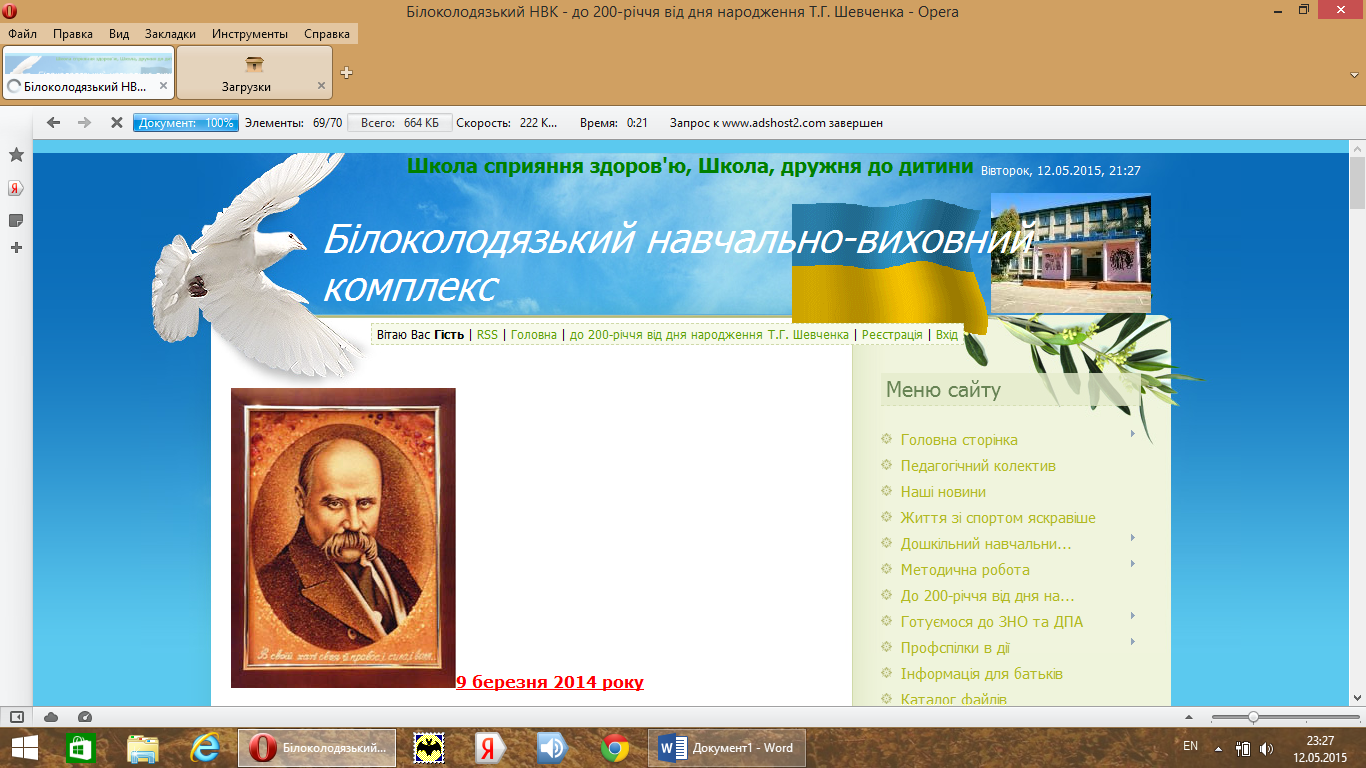 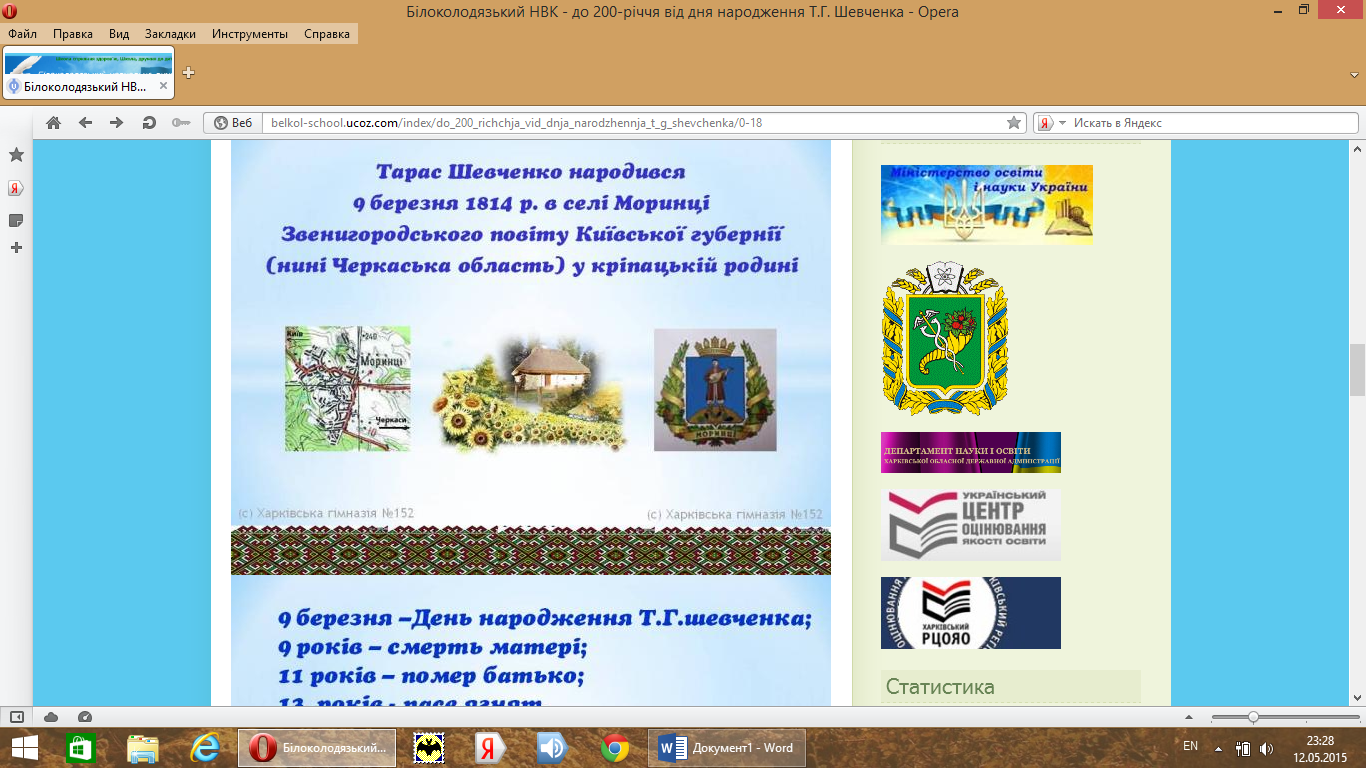 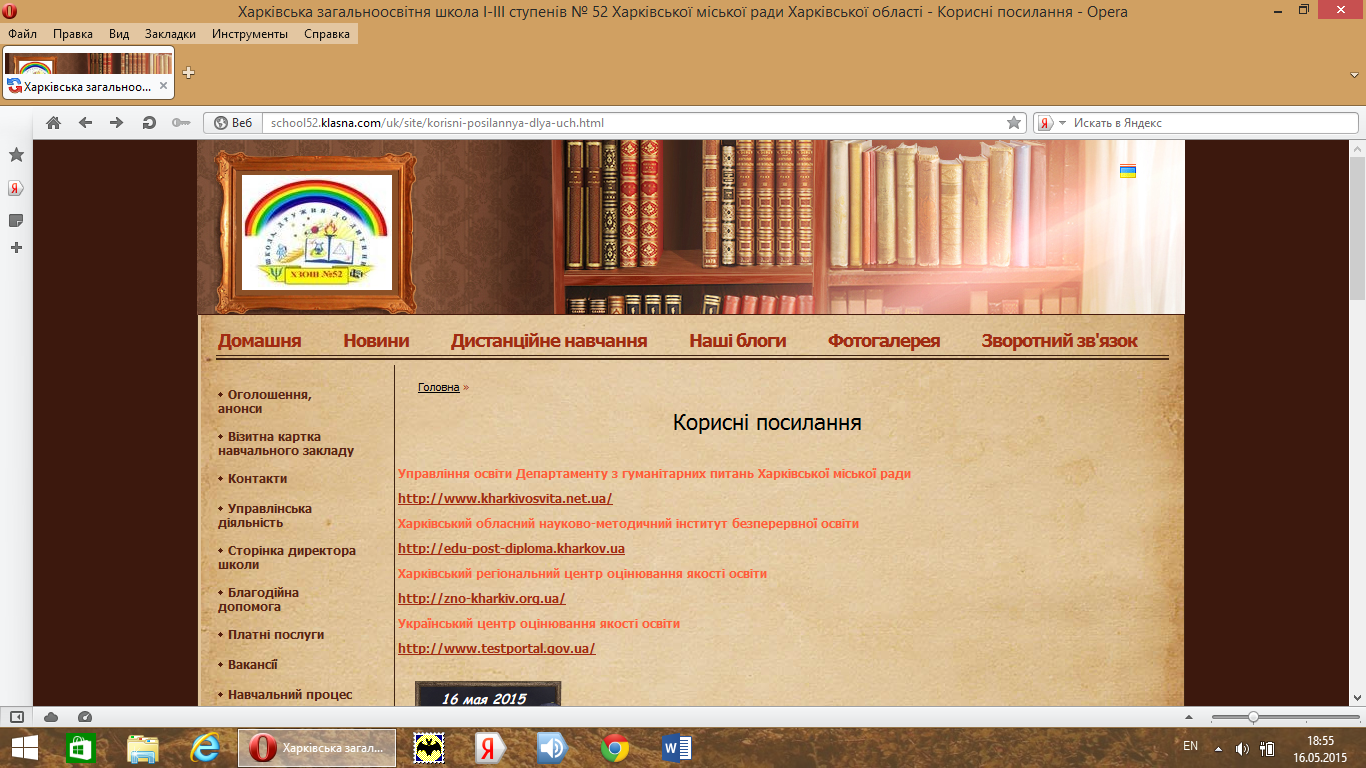 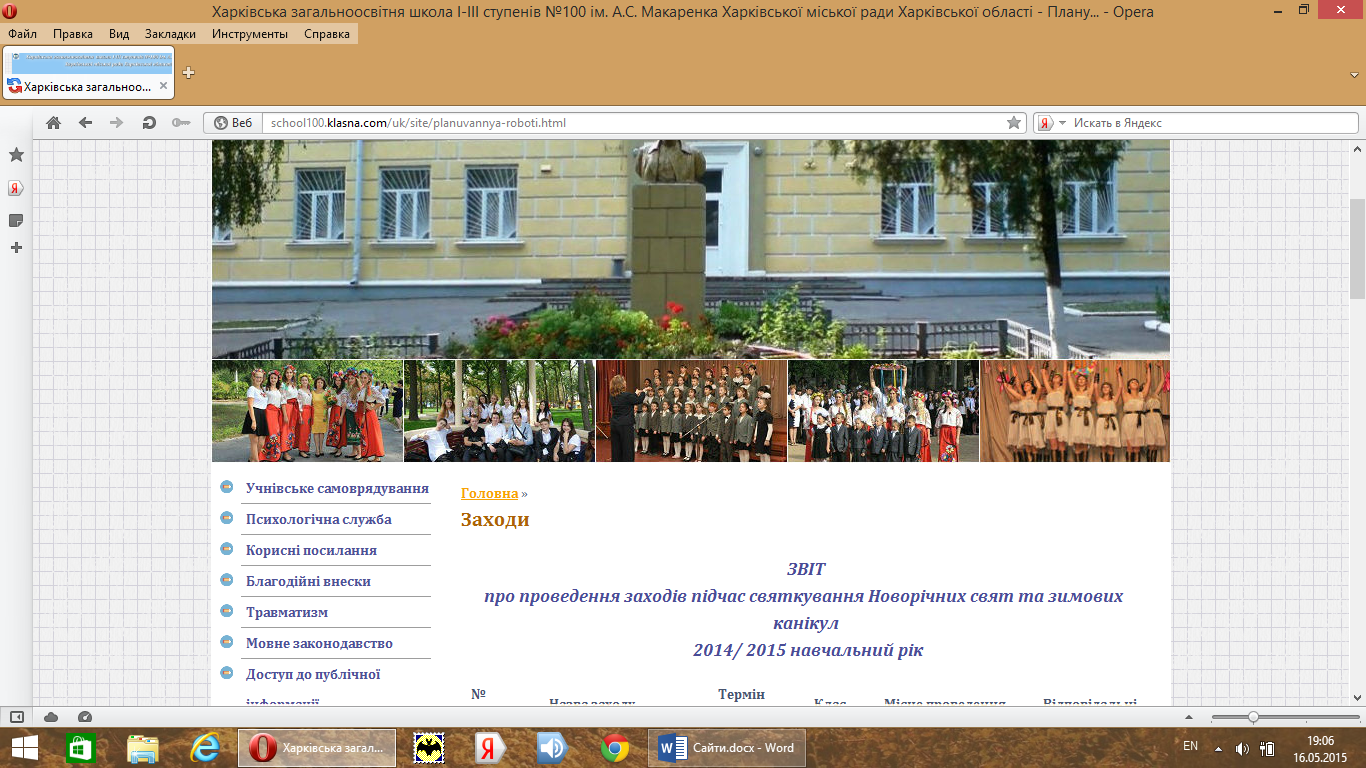 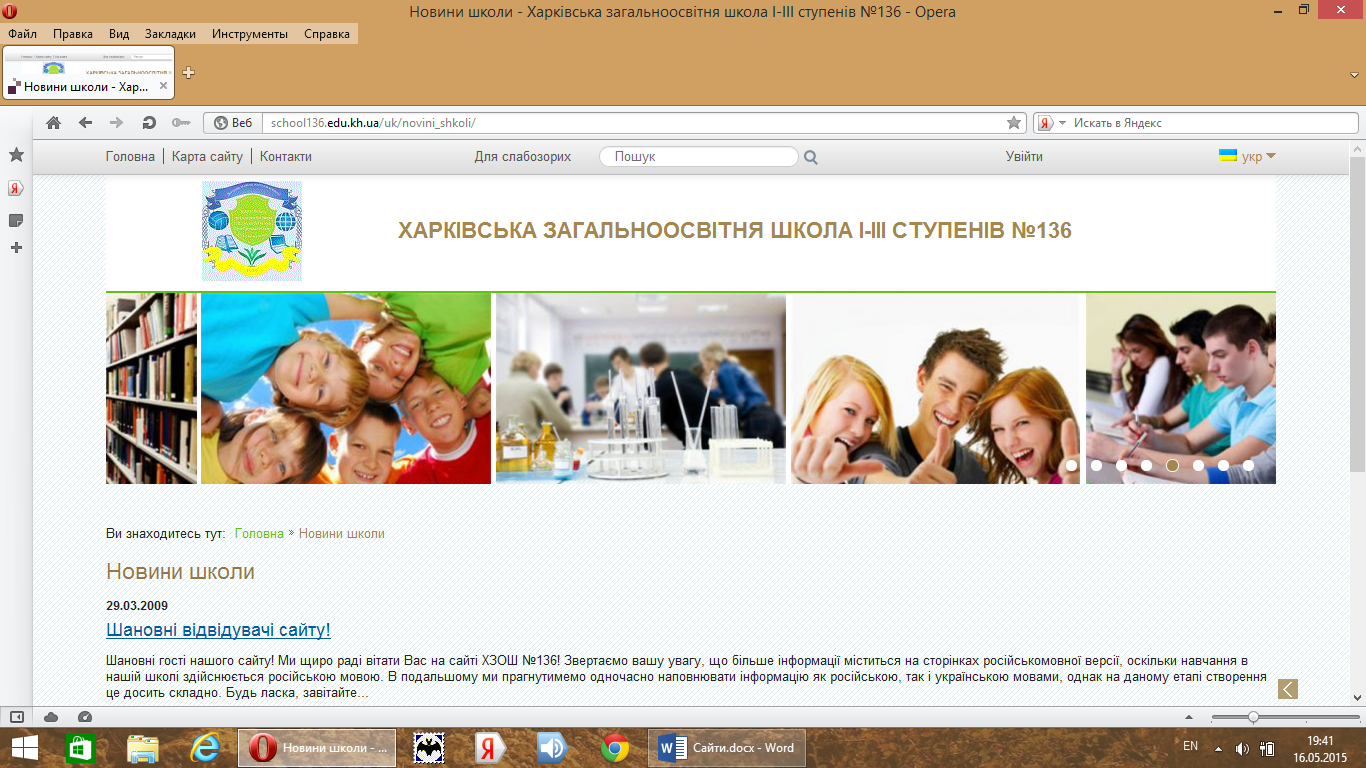 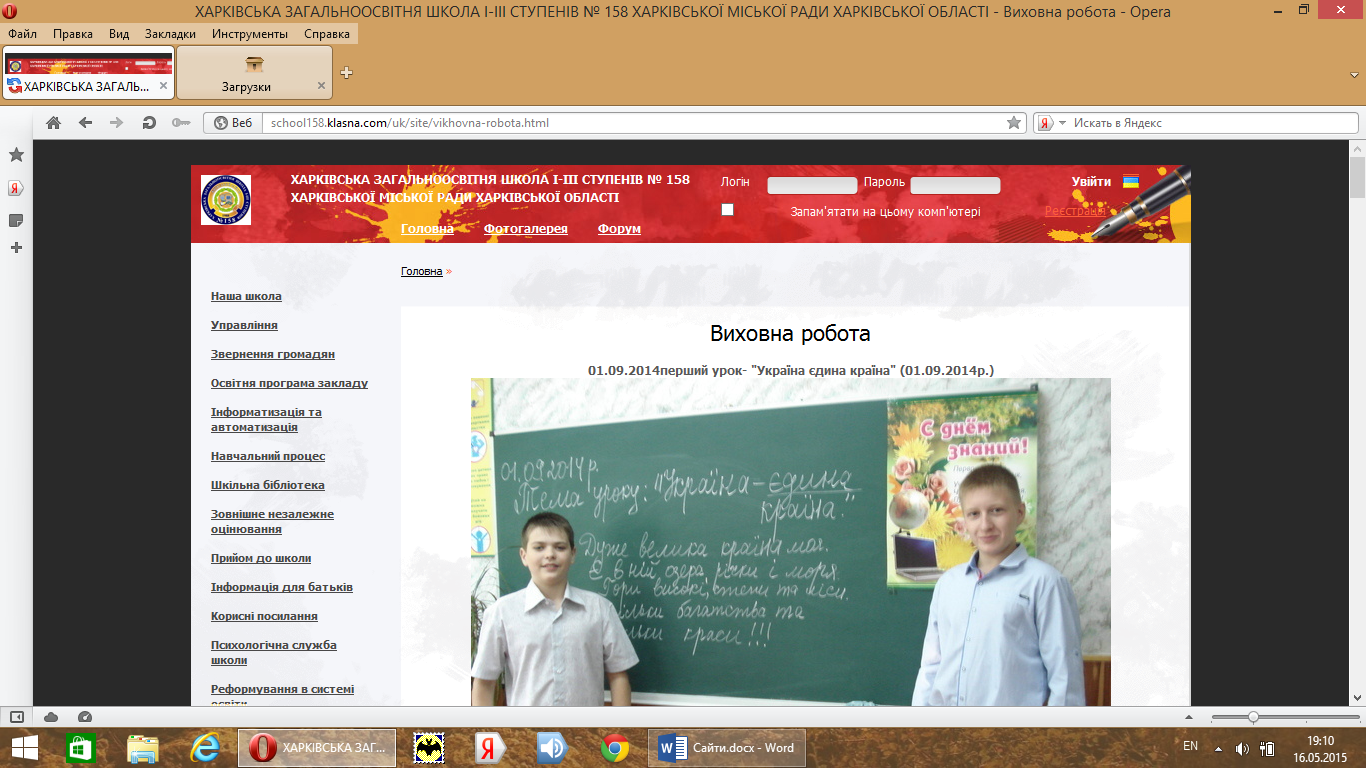